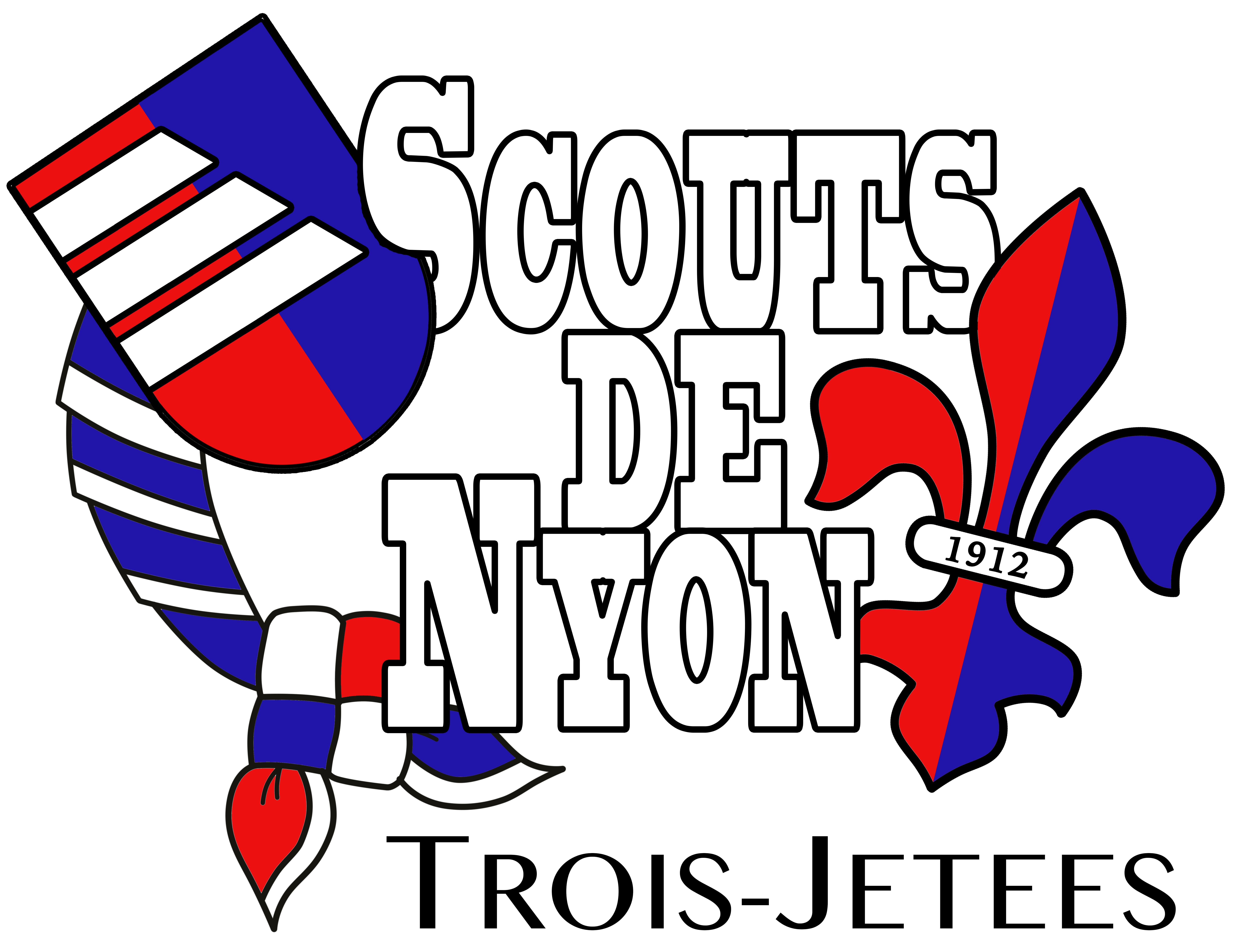 Assemblée Générale 2021

Dimanche 10 octobre 2021
[Speaker Notes: 8]
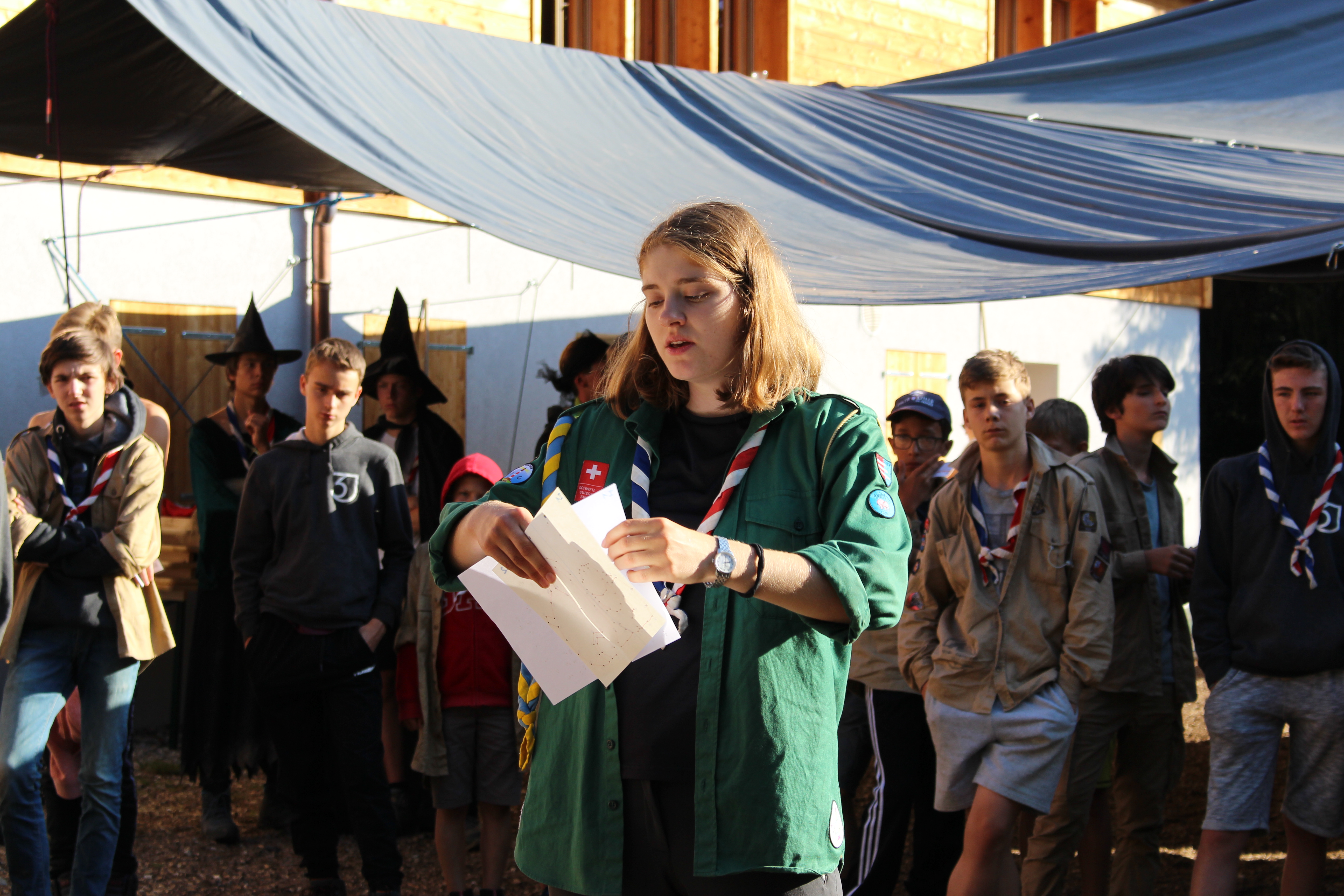 1. Approbationde l’ordredu jour
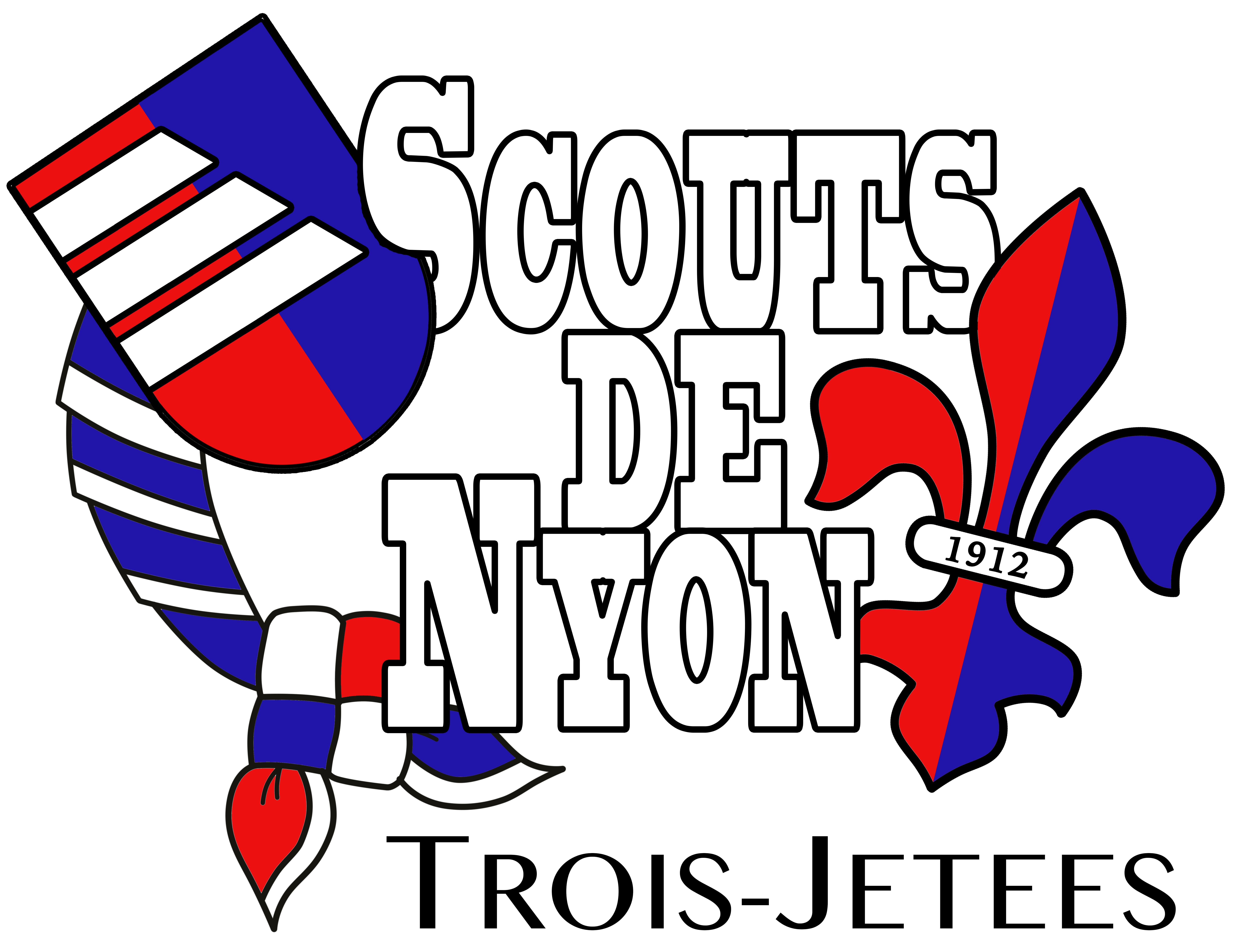 Ordre du jour
Approbation de l’ordre du jour
Approbation du procès-verbal de l’Assemblée générale (AG) du 4 octobre 2020
Rapport du président
Rapport des comptes par la trésorière et du rapport de décharge des vérificateurs 
Approbation du rapport des comptes et décharge au Comité et aux vérificateurs
Présentation du budget et approbation 
Election partielle du Comité
Election des vérificateurs des comptes
Modification statutaires
 Divers 
Présentation des membres de la Maîtrise
Présentation des activités des unités en 2020-2021 et projets 2021-2022
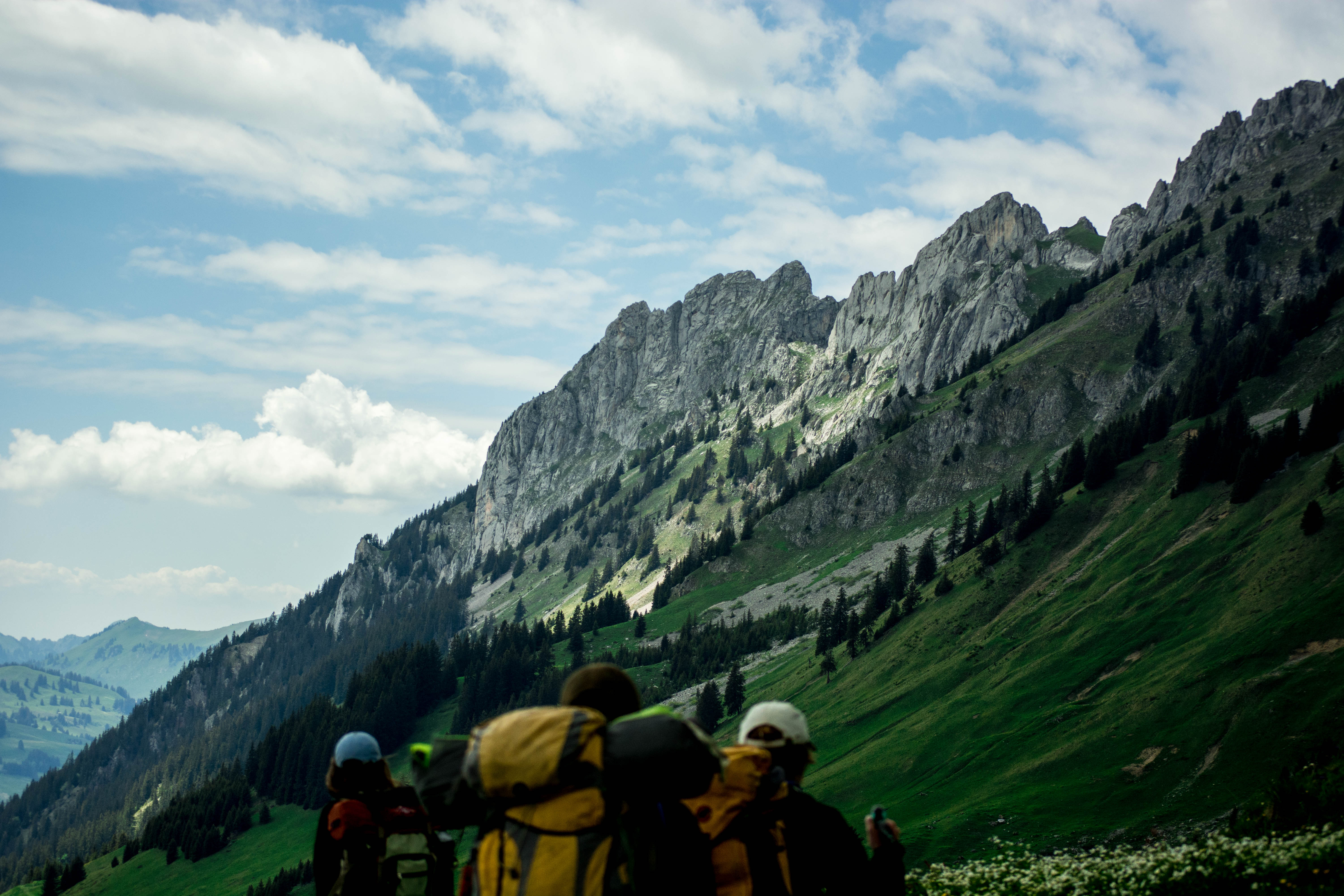 2. Approbation du PVde l’AG 2020
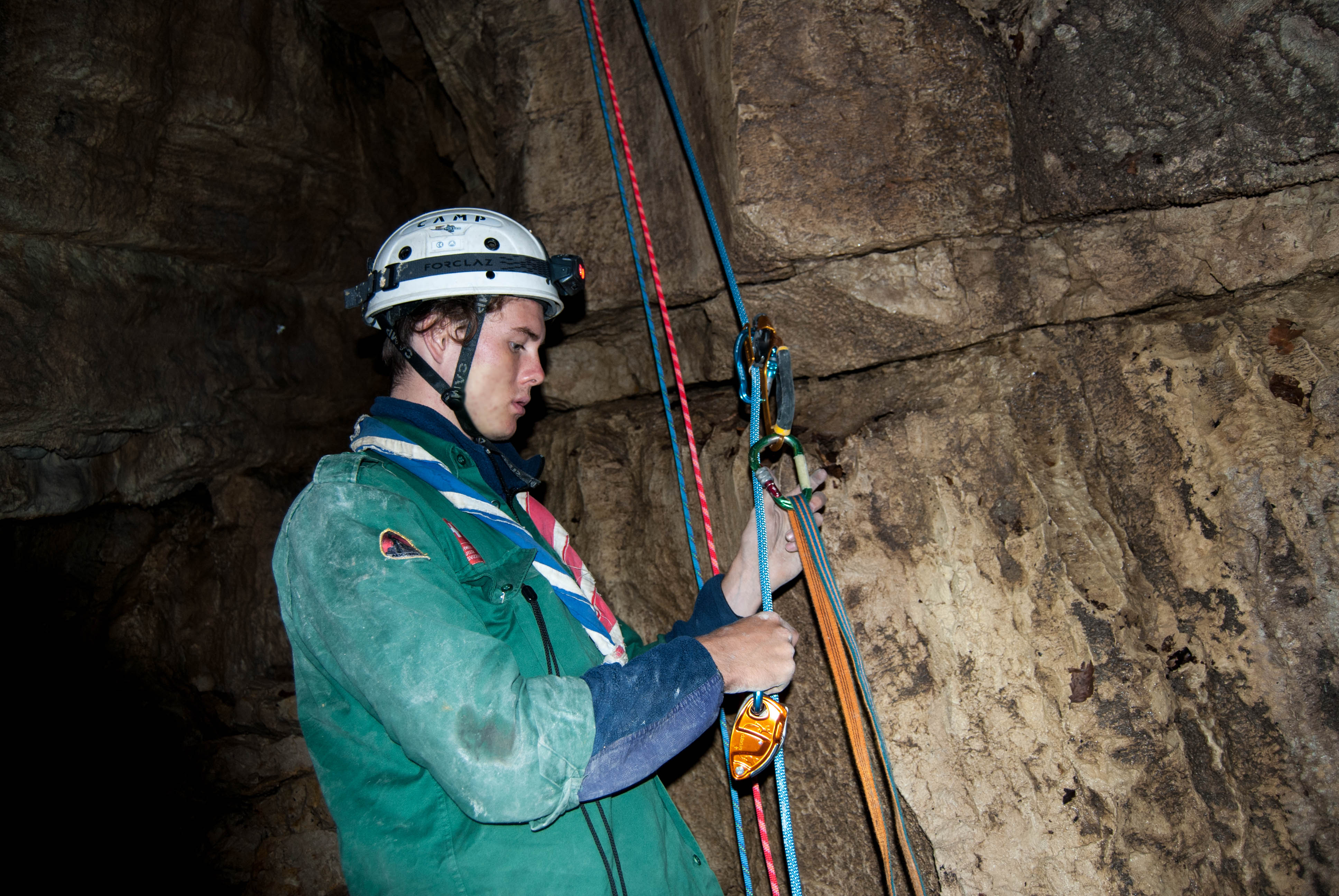 3. Rapport du président
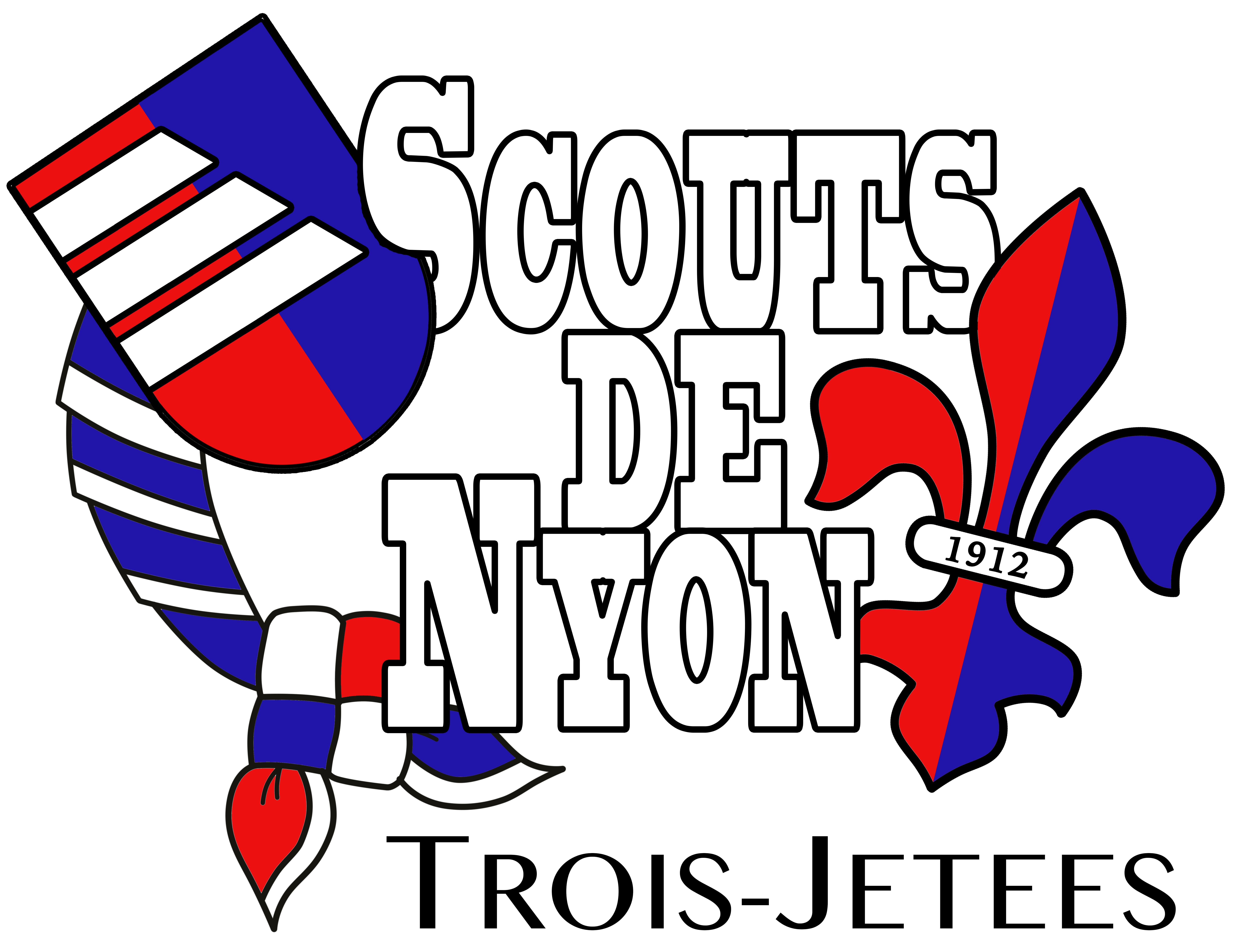 Rapport du président
* y.c. 7 enfants en liste d’attente  ** sans le CG et la CGA
Membres actifs: effectif toujours en forte augmentation, env. 1/3 de nouveaux membres actifs
Membres à l’essai: trop nombreux  mesures: 
1 seule séance d’essai en début d’année scolaire, puis confirmation (ou non) suite à participation au WE de passage = suivi administratif simplifié pour les chef.fes d’unités
Nouvelles inscriptions possibles uniquement de juin à fin août (et plus en novembre, décembre)
Poursuivre l’augmentation de l’effectif de la Maîtrise en 2022, également en développant les activités des Piccots, « anti-chambre » avant de faire partie de la Maîtrise
Reprendre le dialogue avec la Ville de Nyon concernant l’octroi de locaux définitifs
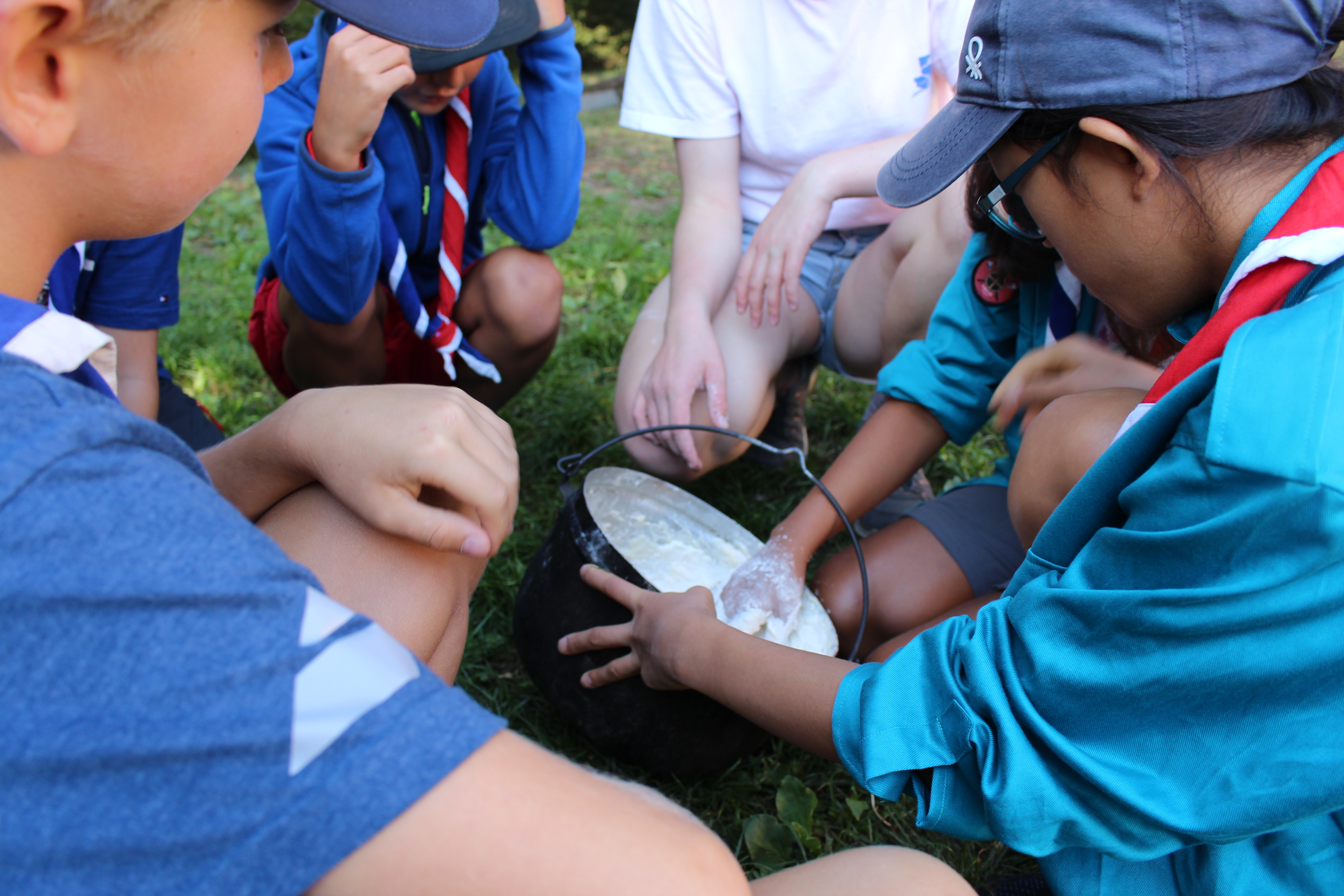 4. Rapport des comptes
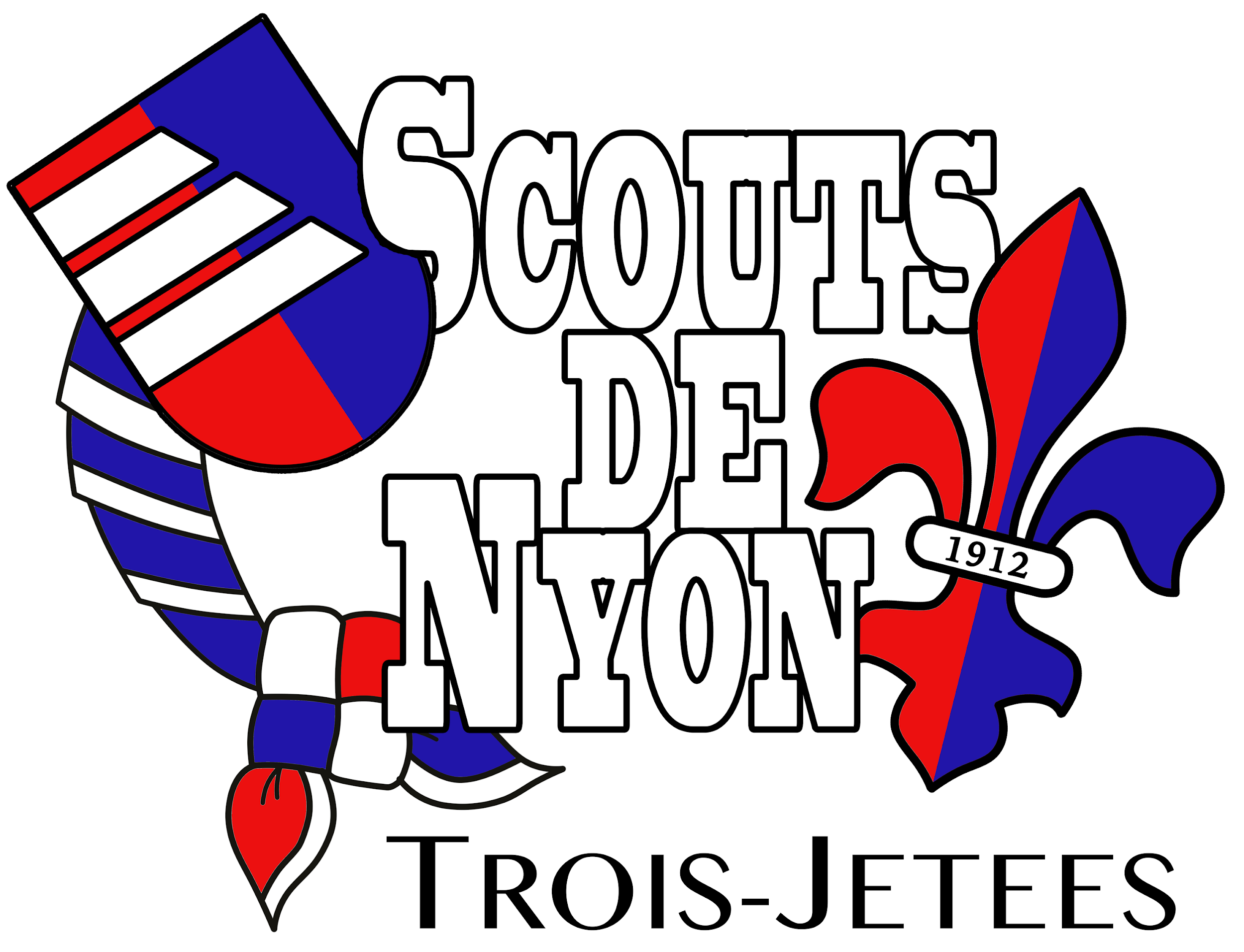 Recettes 2020-21
NB: exercice comptable sur 8 mois – suite à décision de l’AG 2020 de se «câler» au rythme scolaire – soit du 1er Janvier au 31 août 2021
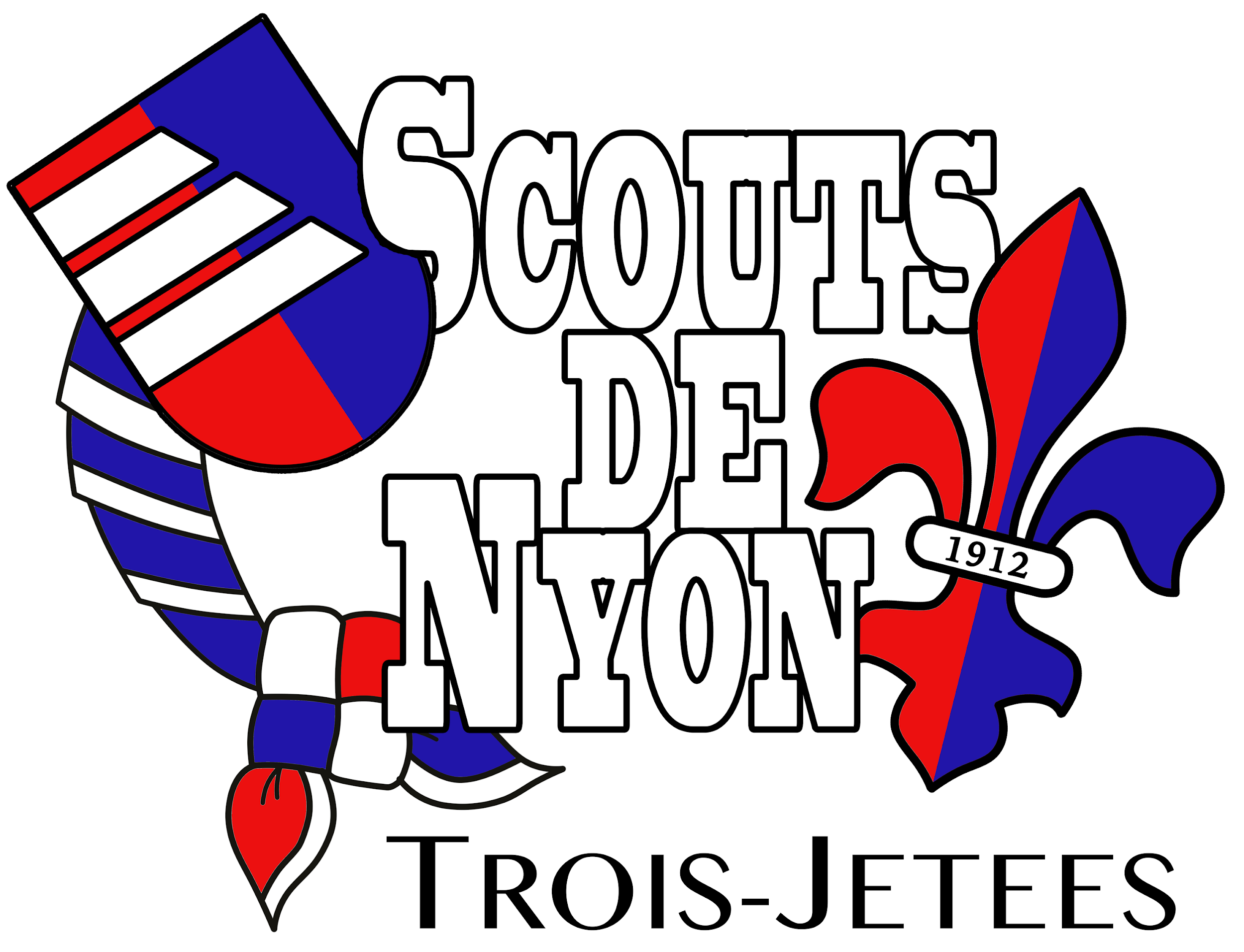 Dépenses 2021
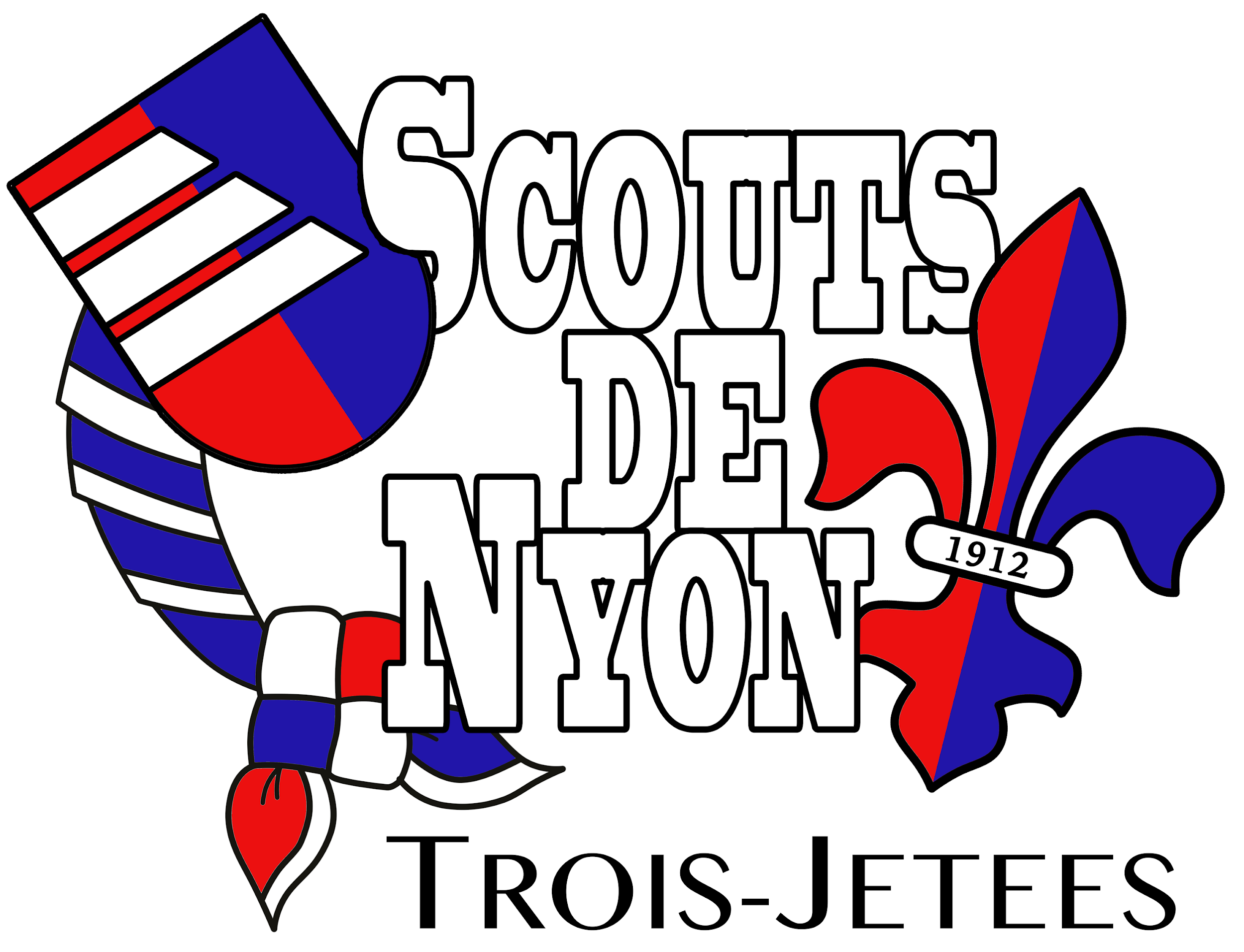 Résultat 2019
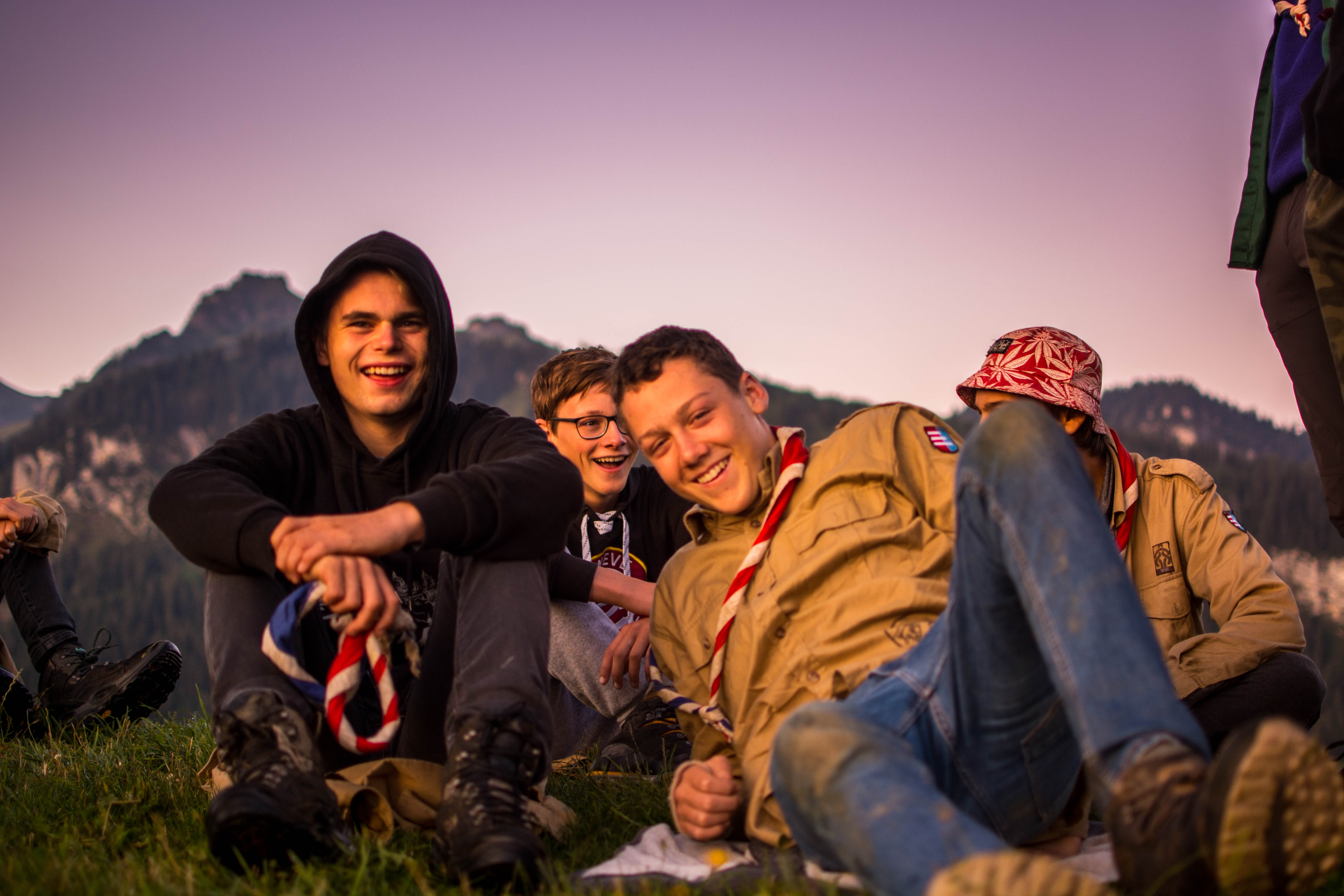 ▷  Lecture du rapport des vérificateurs
5. Approbation des comptes, décharge au Comité et aux vérificateurs
5. Approbation du rapport des comptes
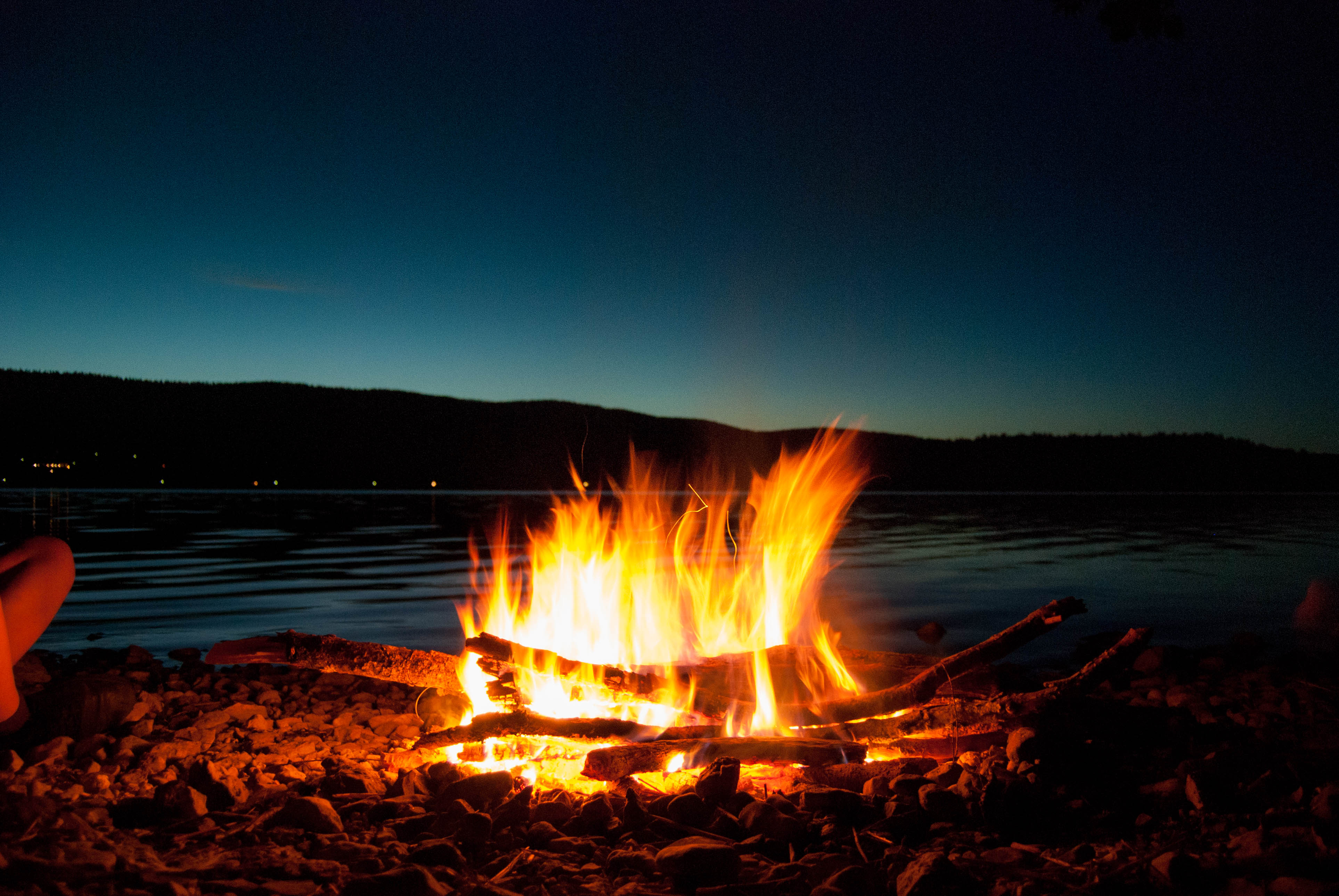 6. Présentation du budget et approbation
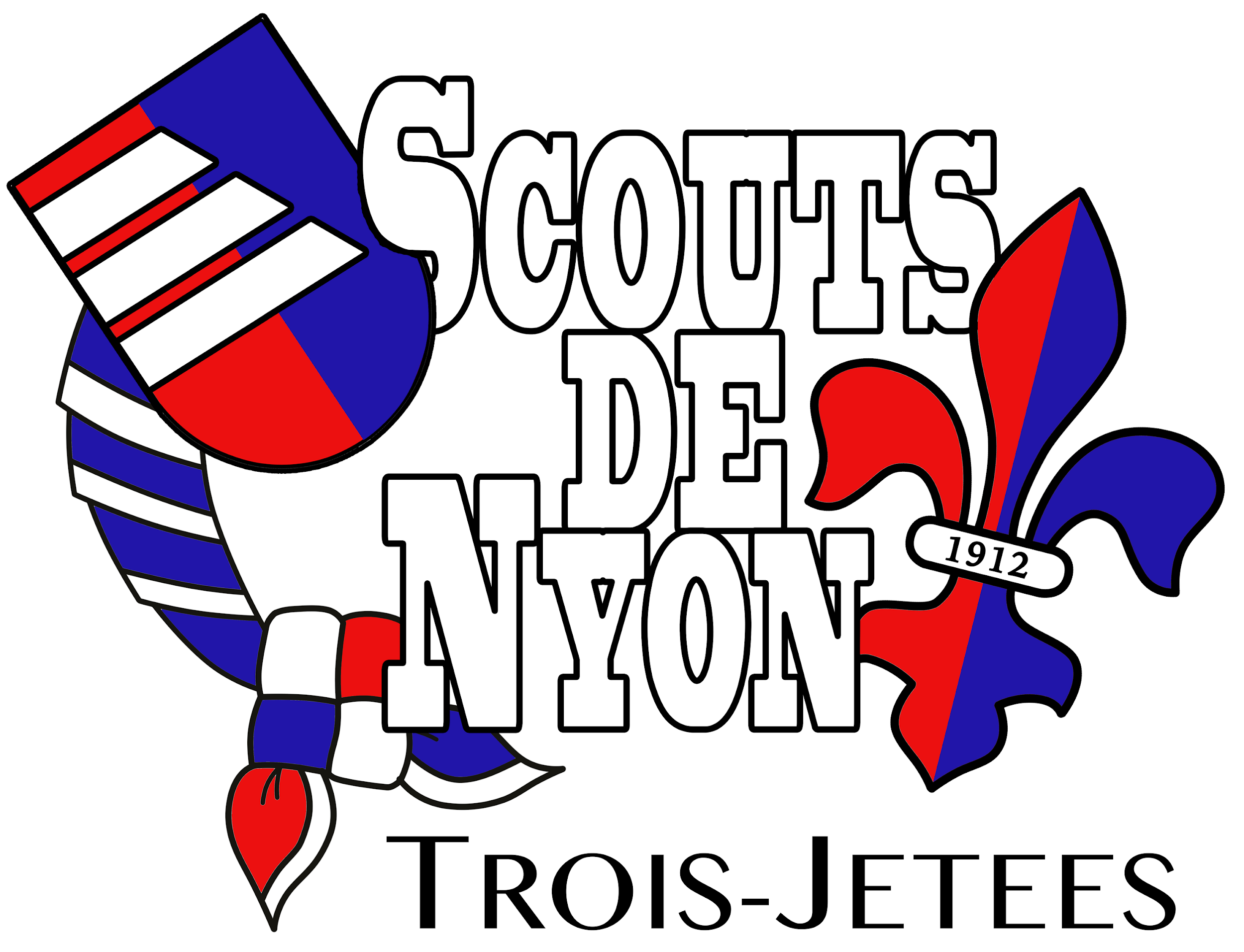 Recettes 2021/2 - prévision
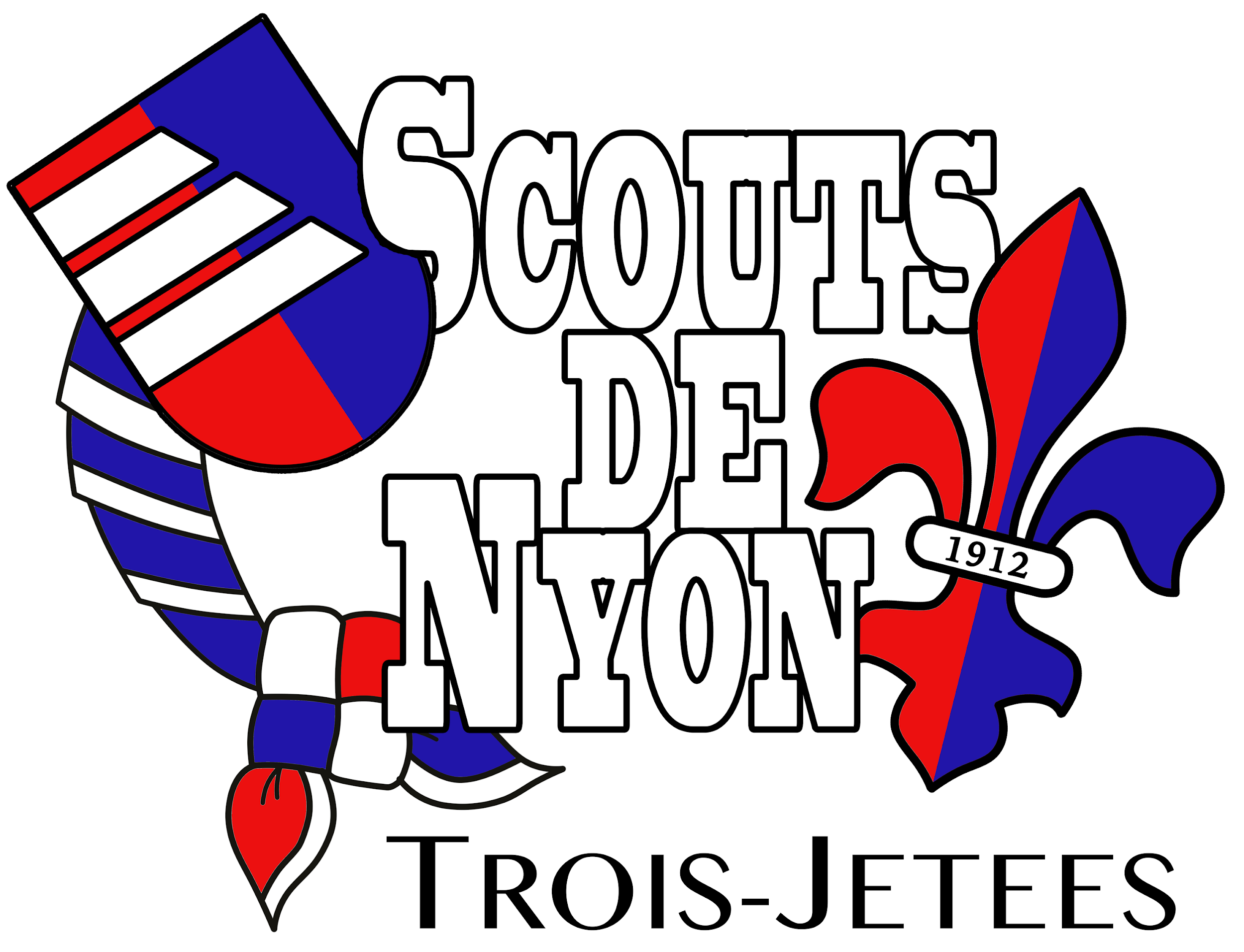 Dépenses 2021/2 - prévision
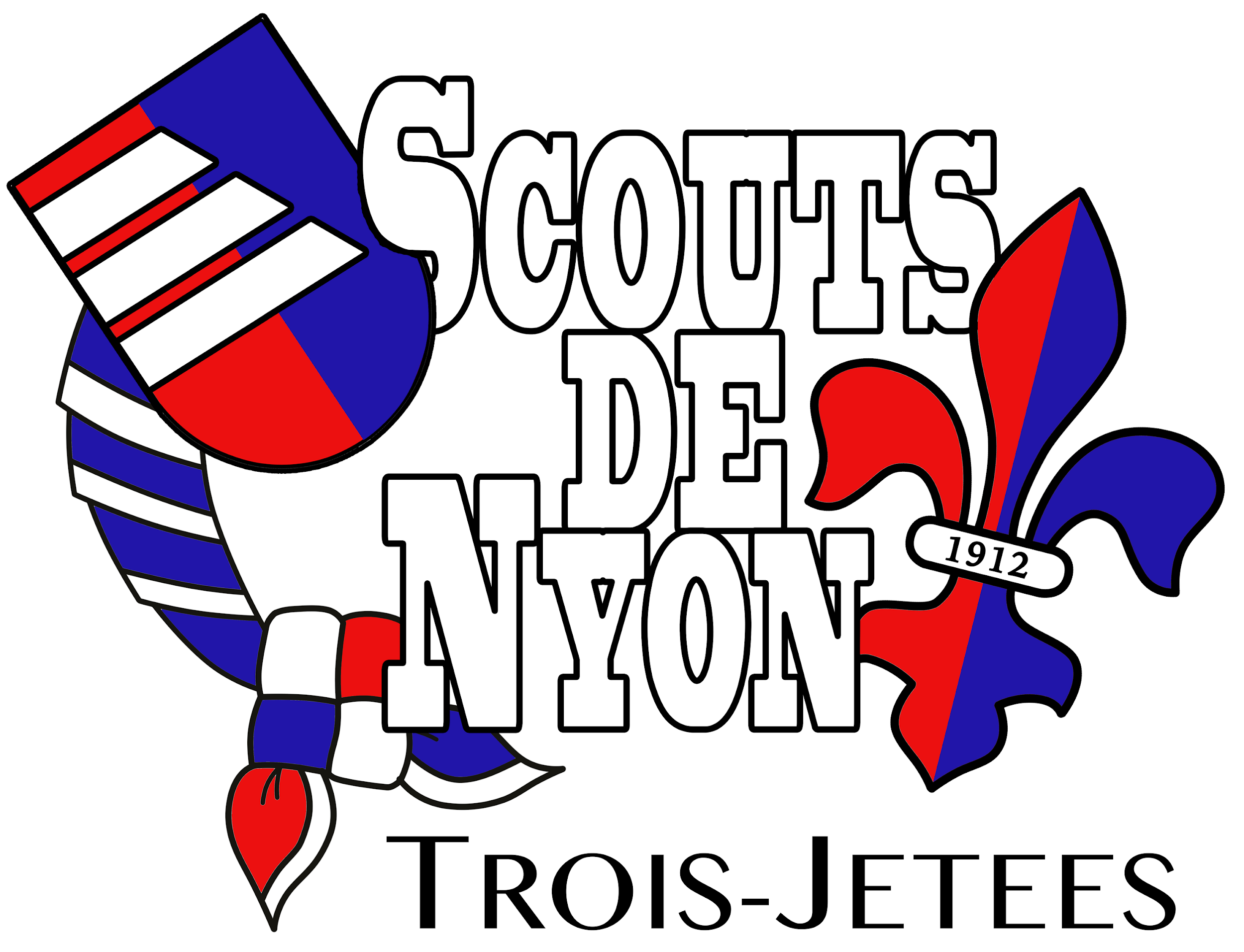 Résultat 2021-2 - prévision
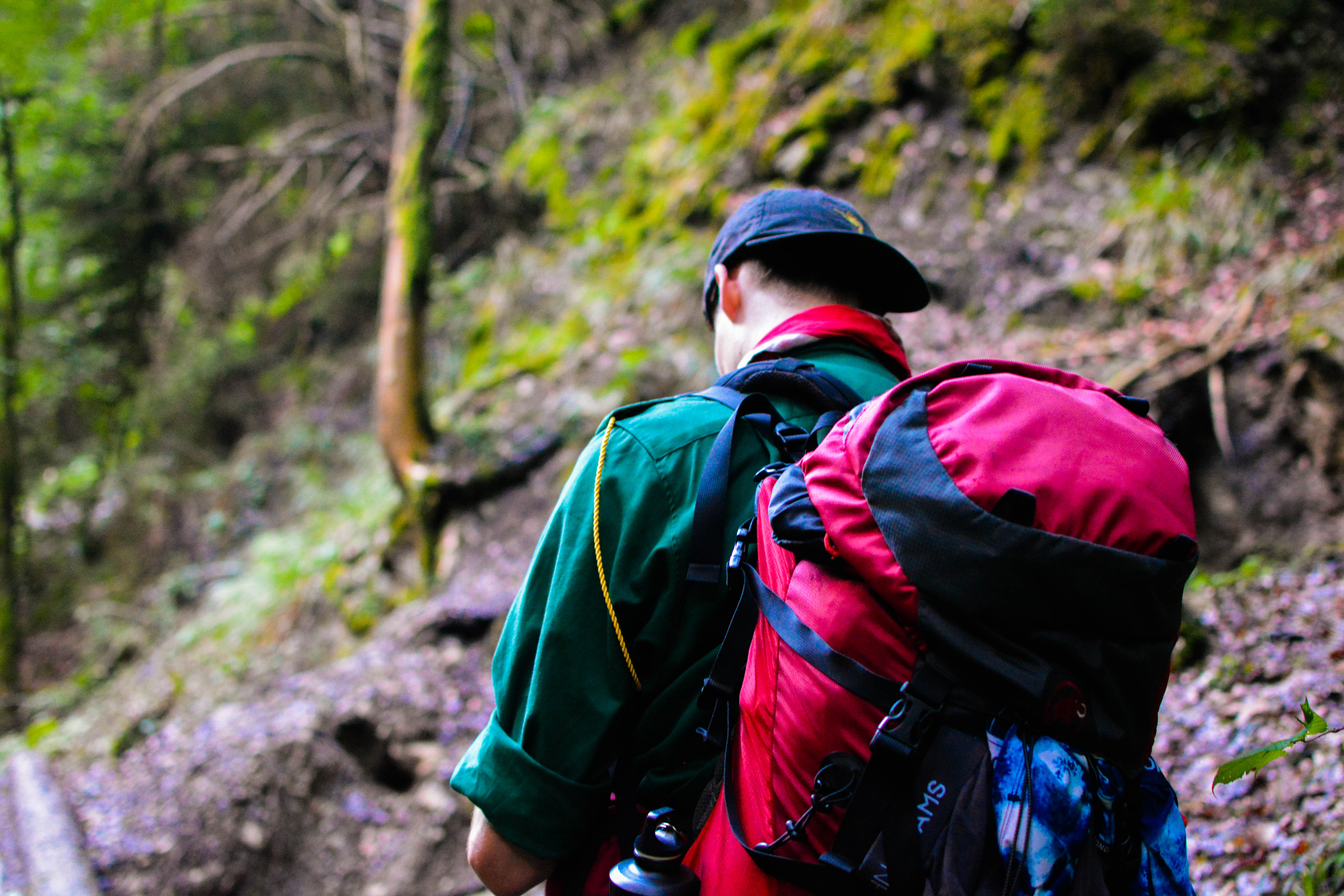 7. Election partielle du comité
▷  Départ de Carole Maquignaz - resp. local
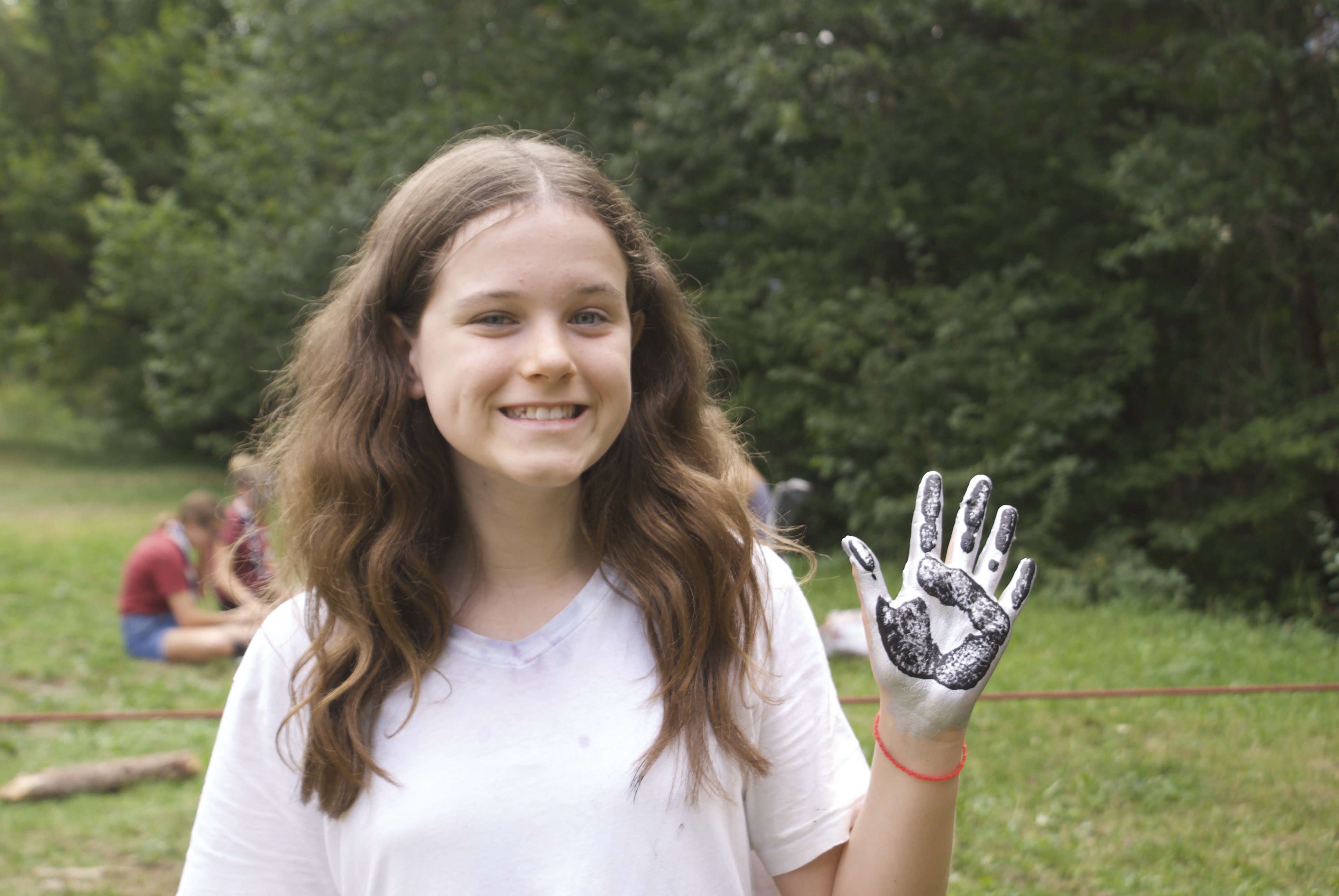 8. Election des vérificateurs des comptes
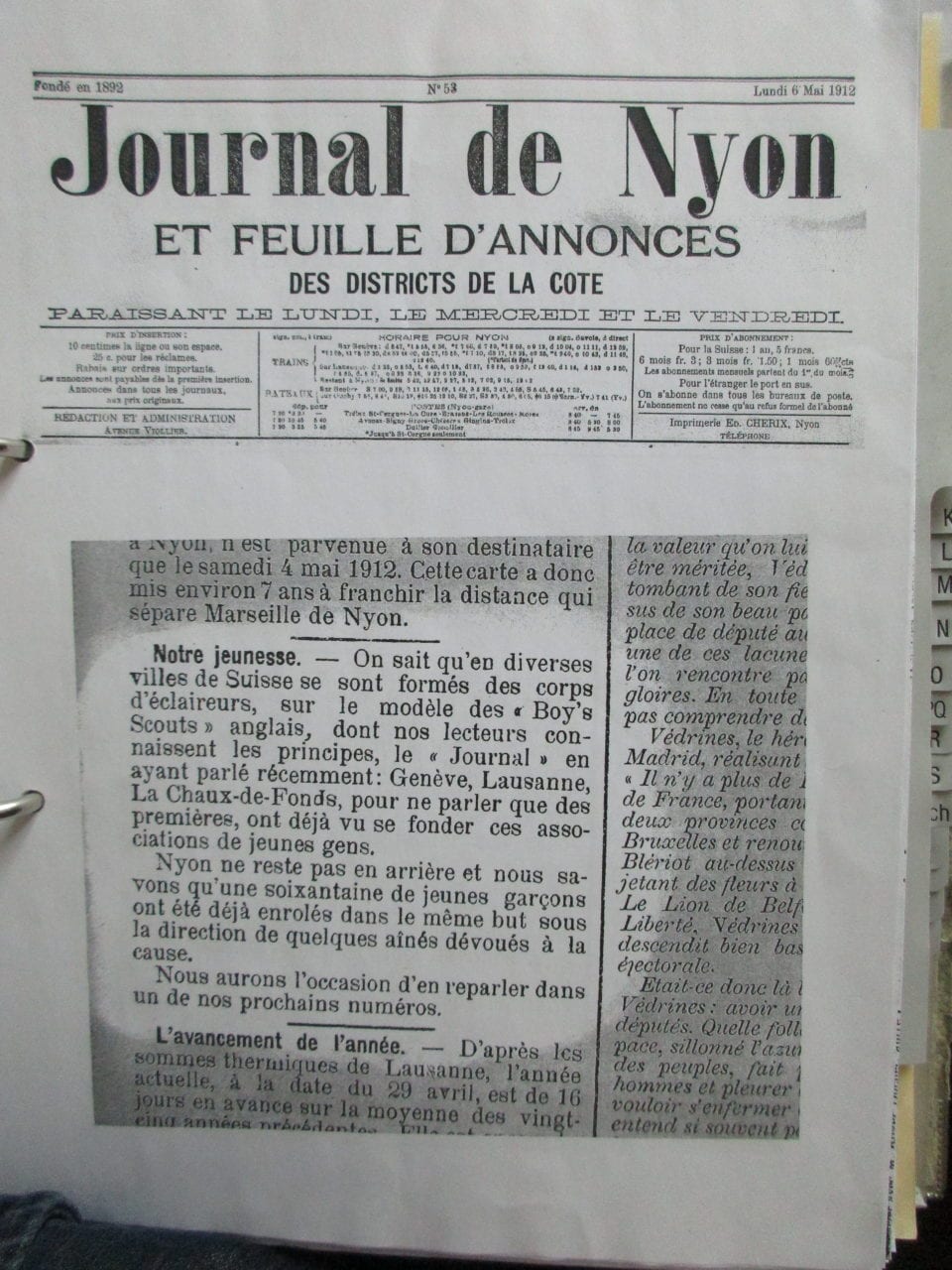 9. Modifications statutaires
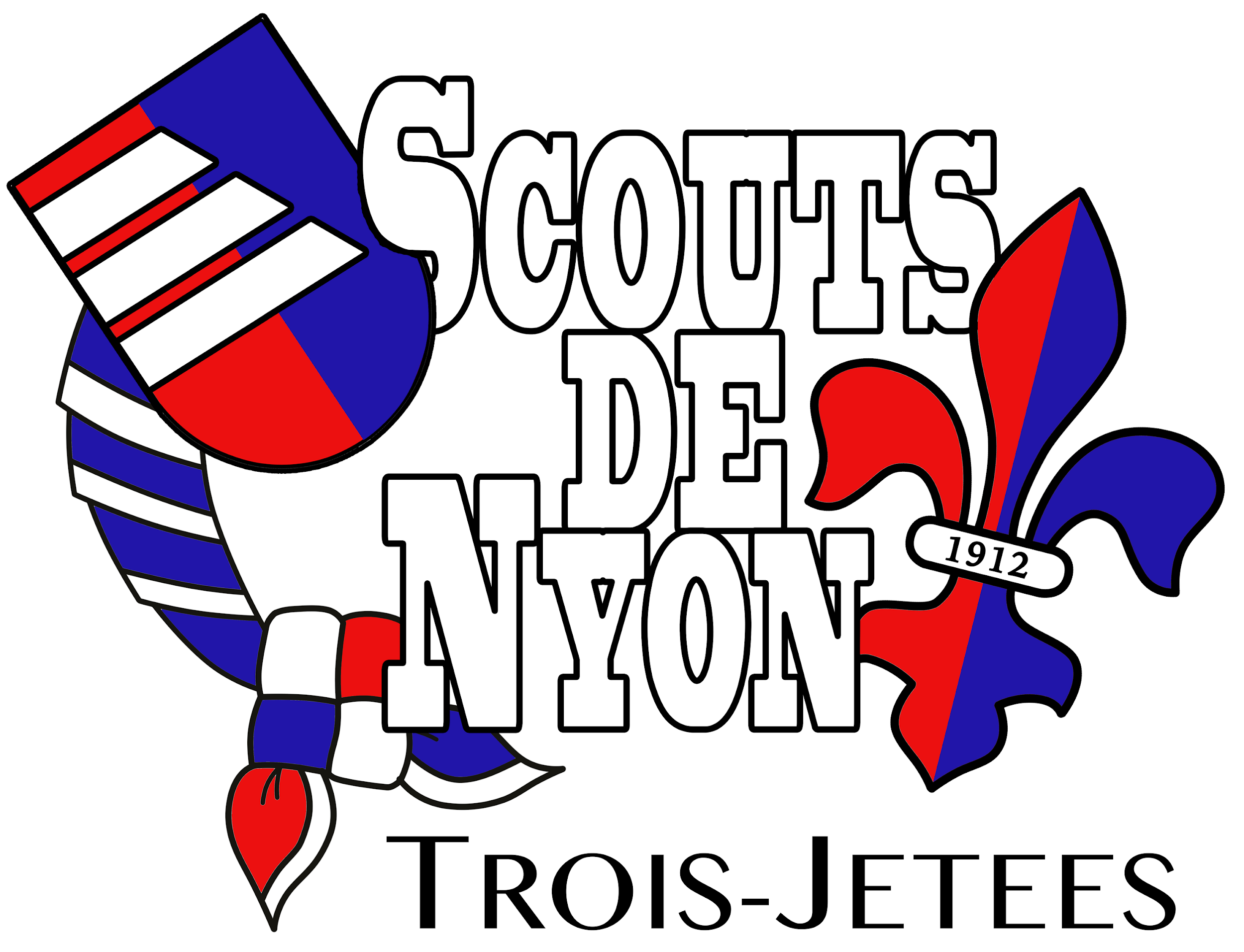 Nom, siège et affiliation
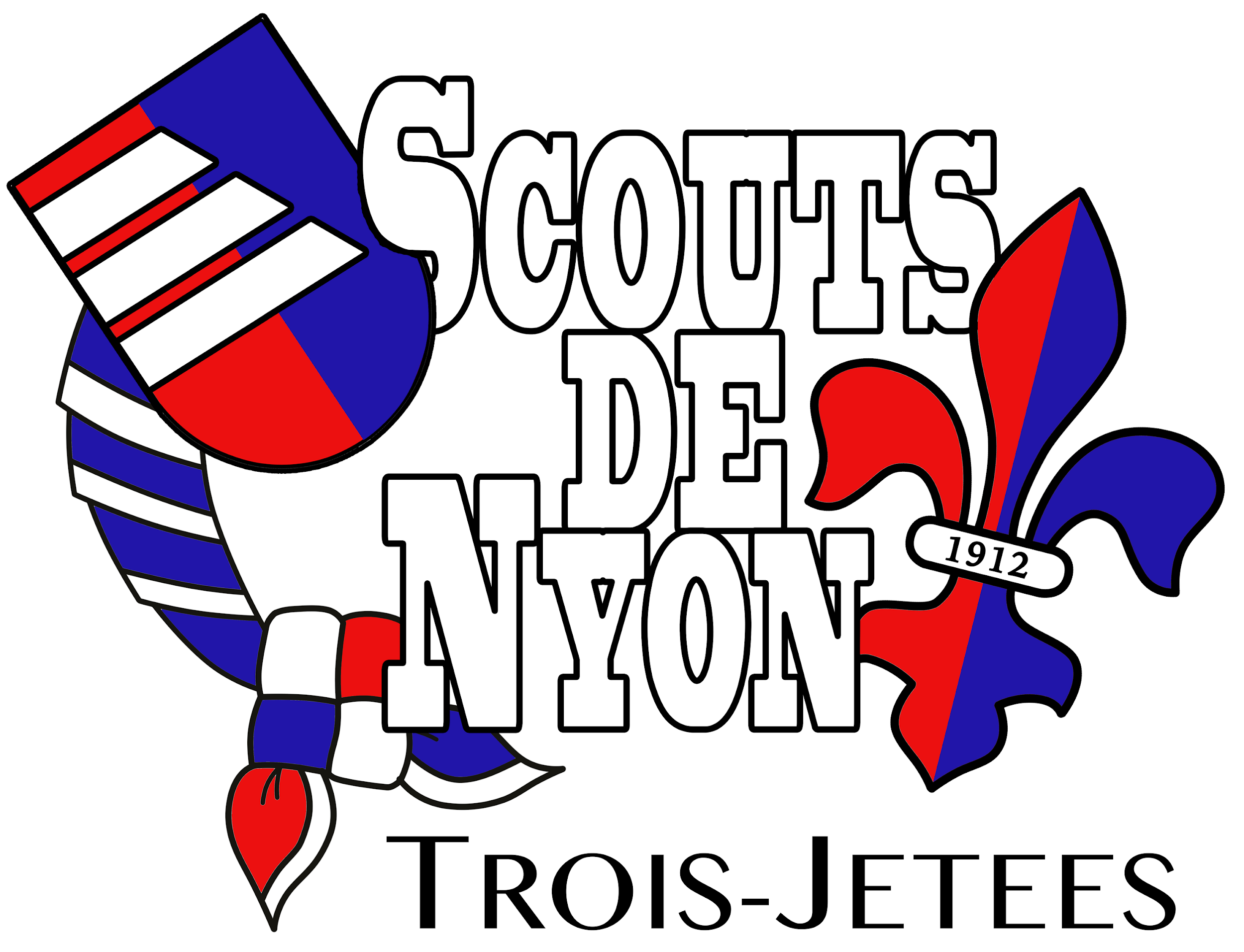 Le chef de Groupe
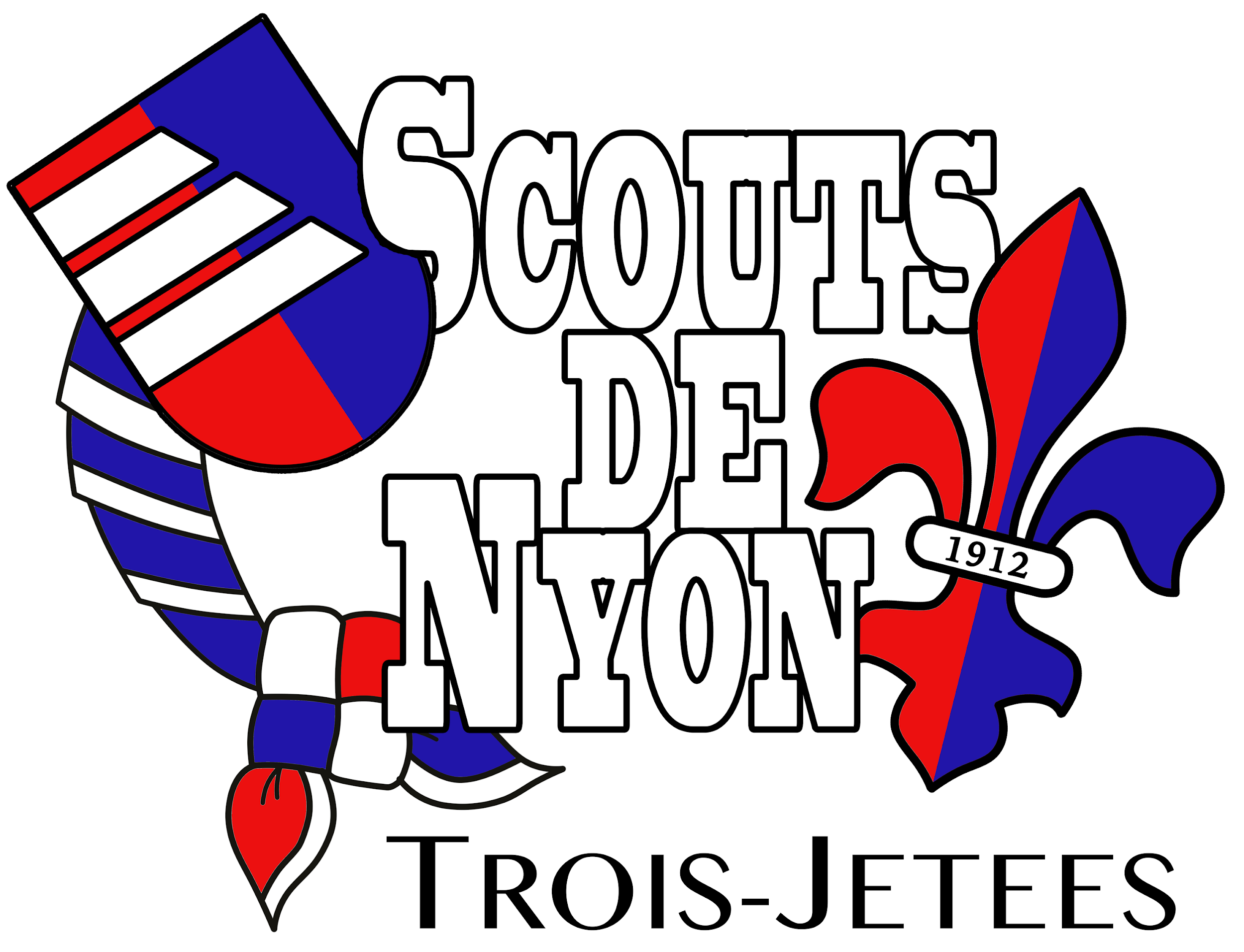 Le Comité de soutien
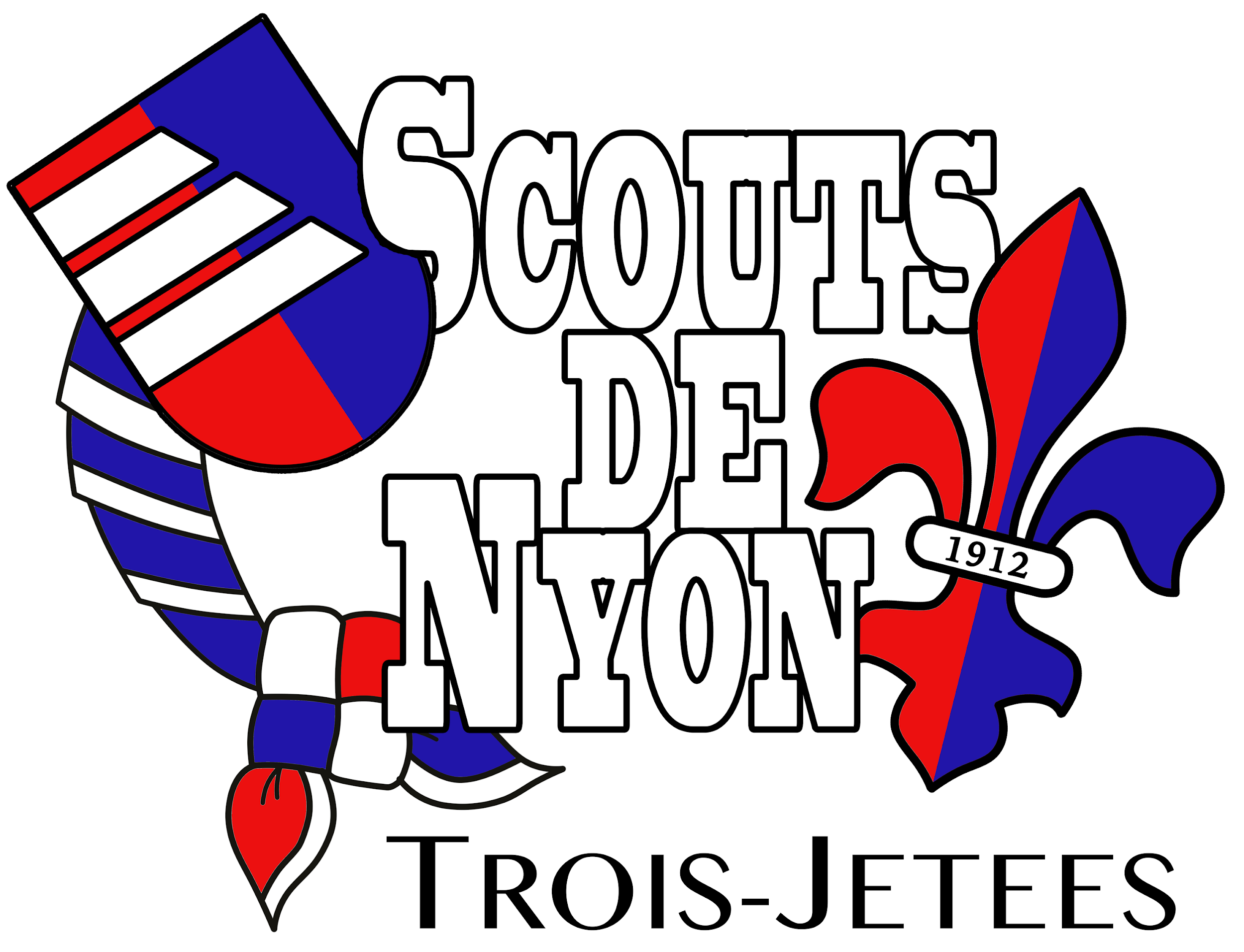 Ressources et finances
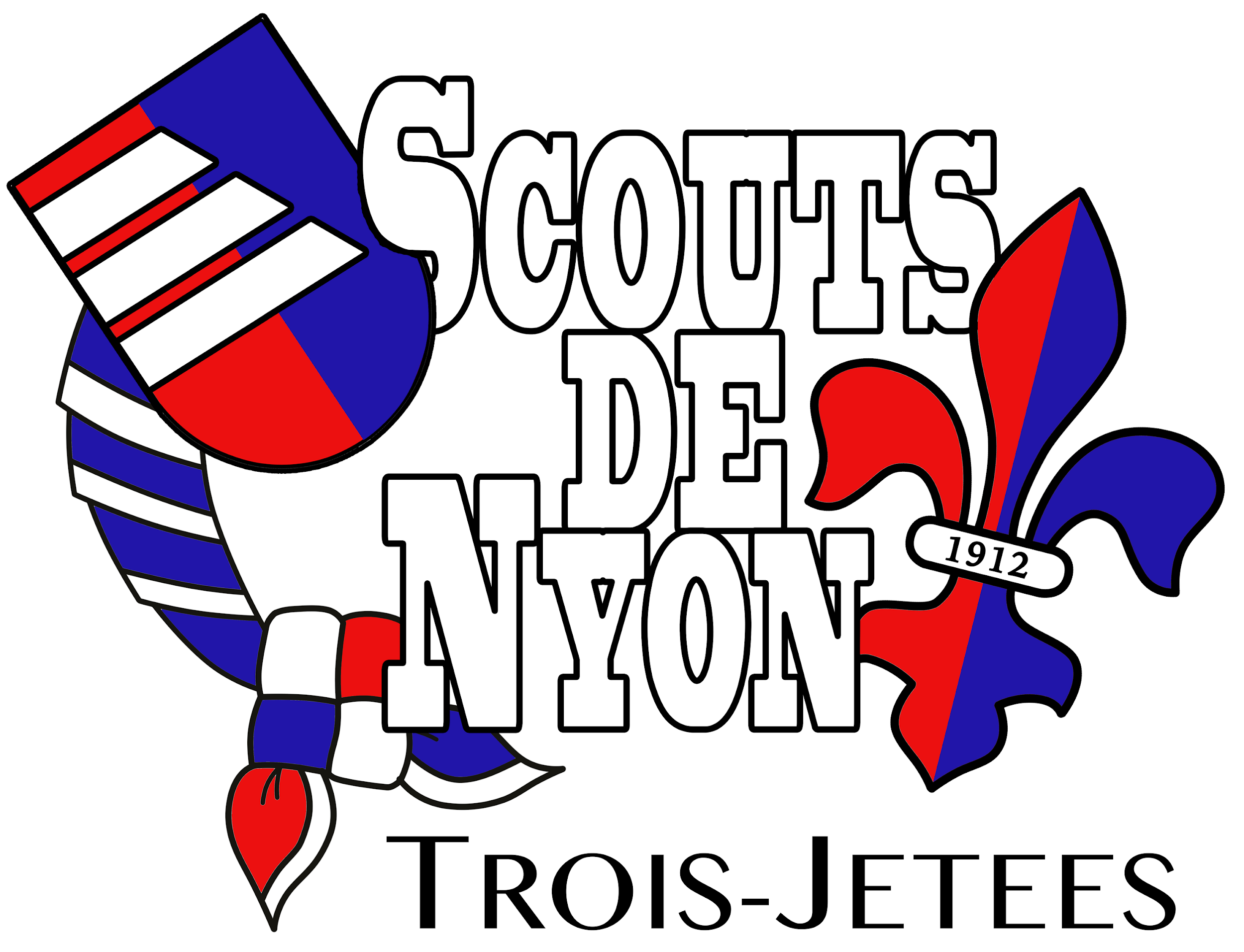 Ressources et finances
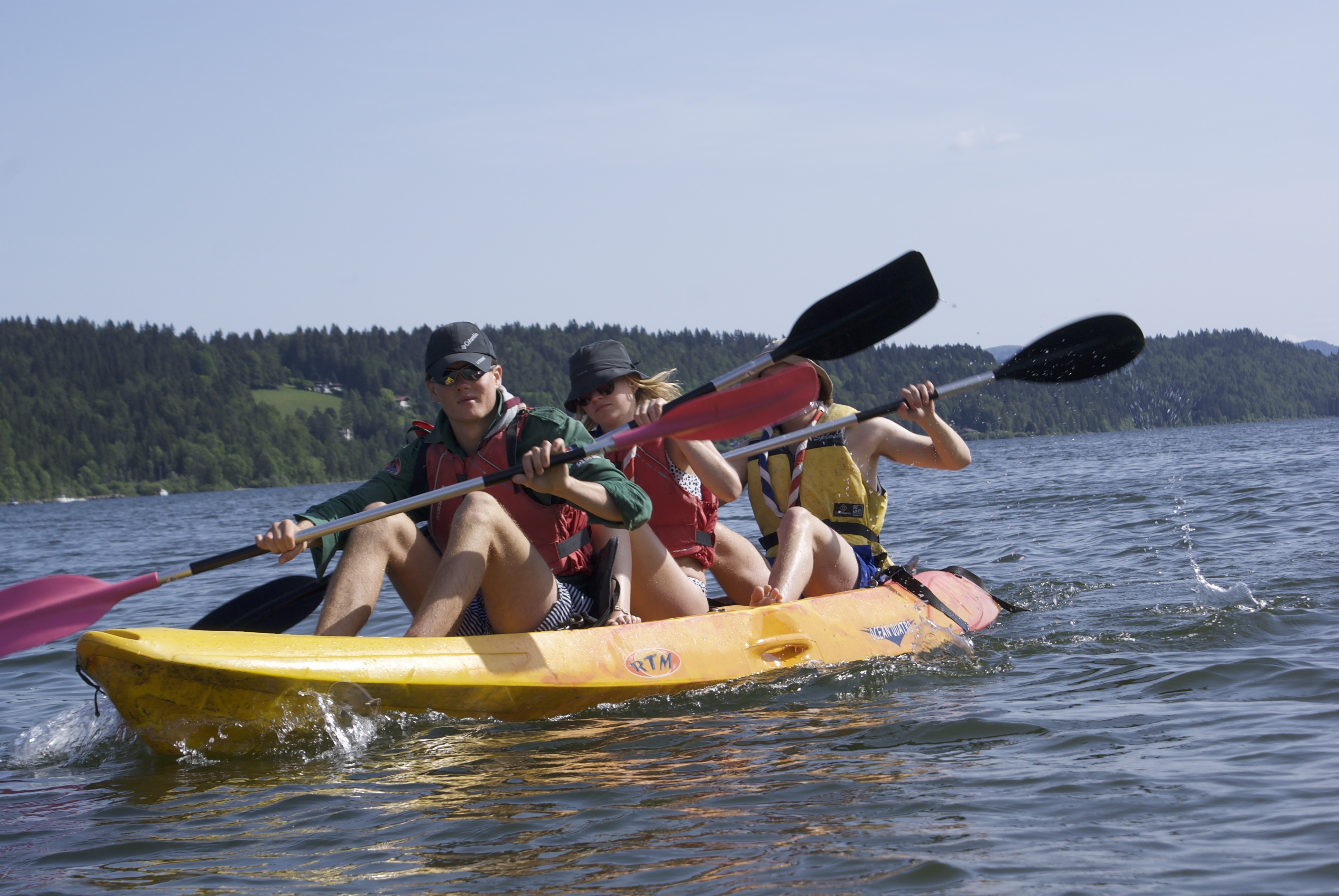 10. Divers
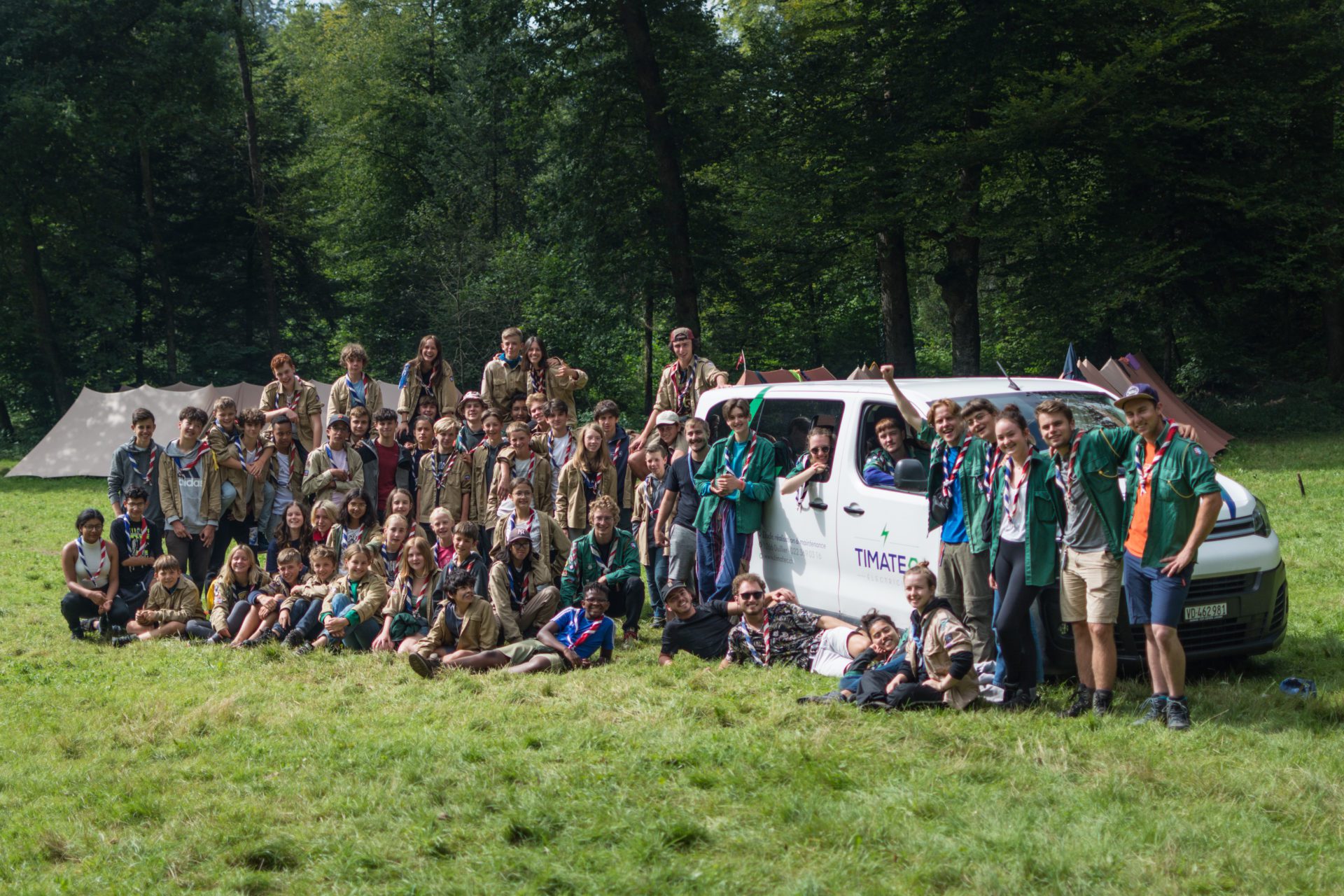 11. Présentation des membres de la Maîtrise
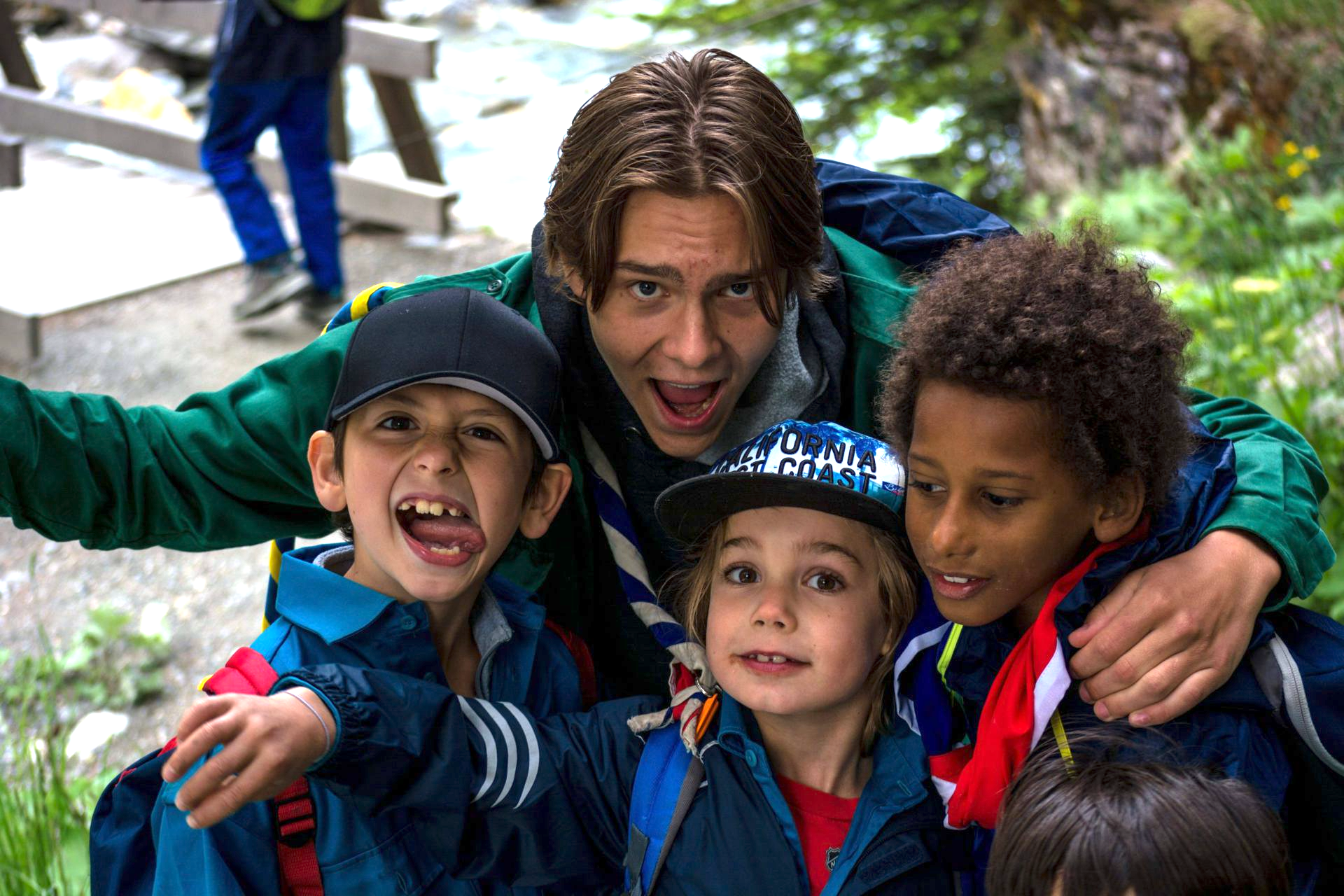 12. Activités des Unités en 2020-21
…et projets pour 2021-22